Carbohydrates:
Monosaccharides and Disaccharides
Chapter 7 (Page 238-247)
1
Epimers
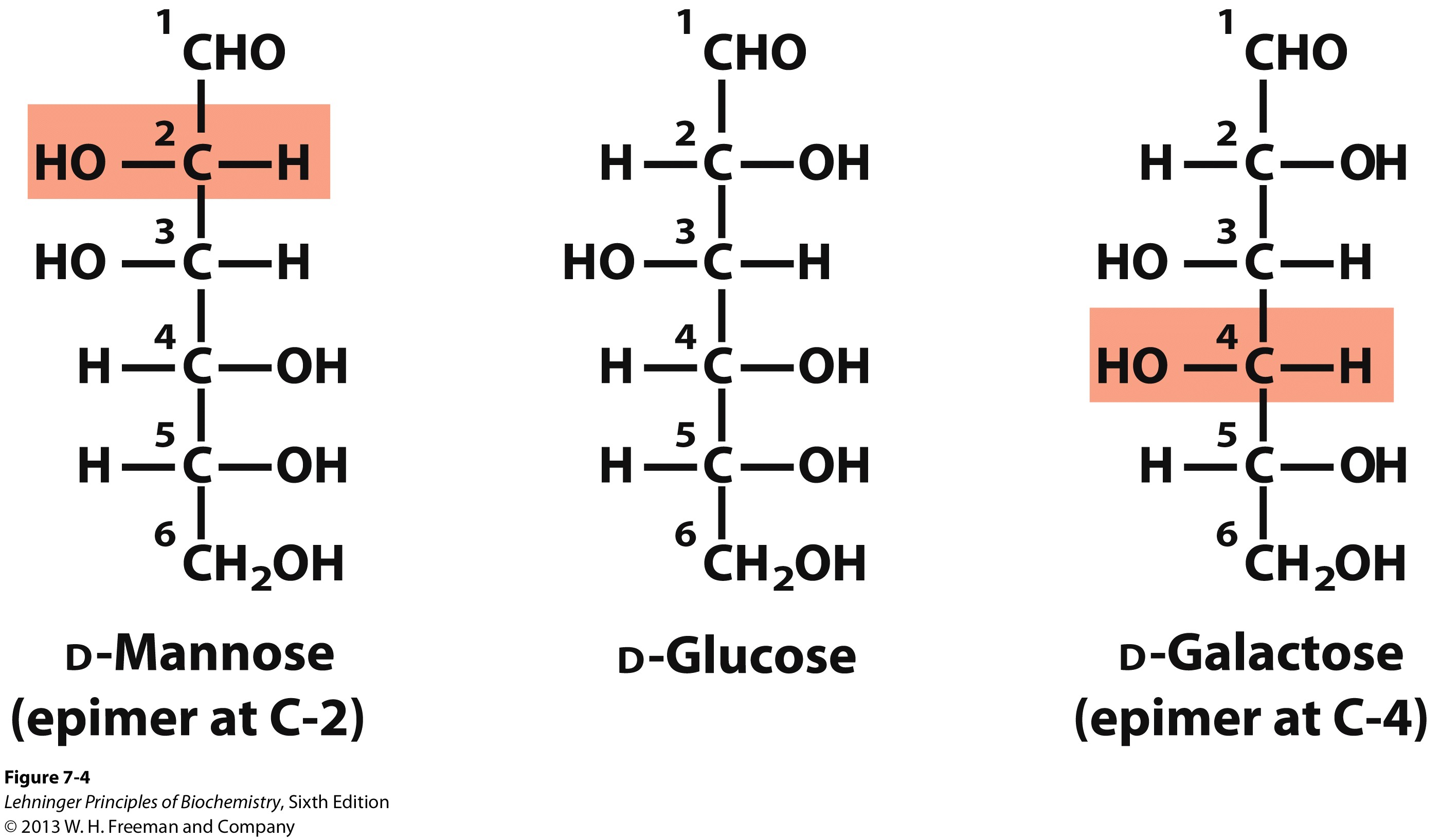 2
D-Aldoses
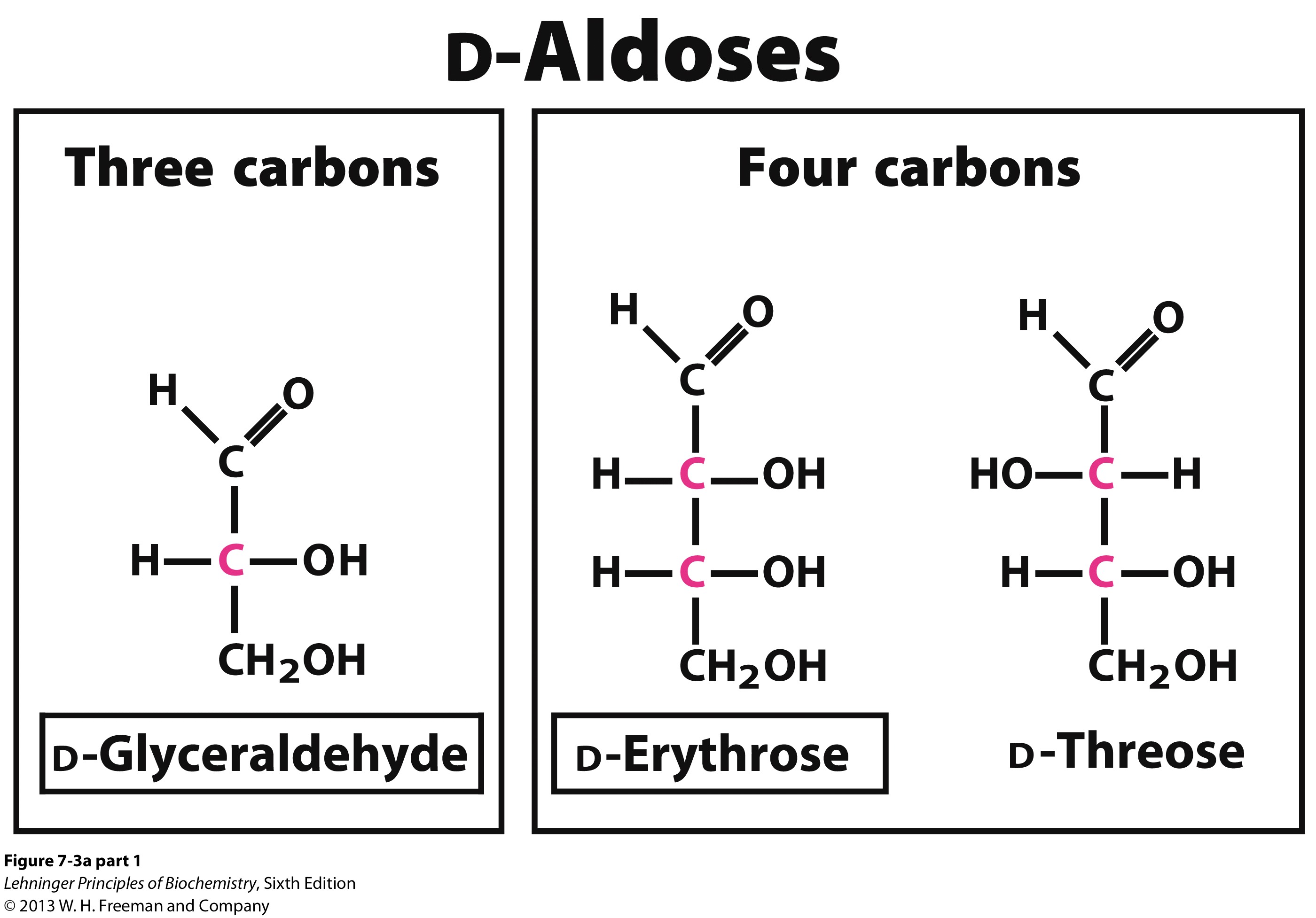 3
D-Aldoses
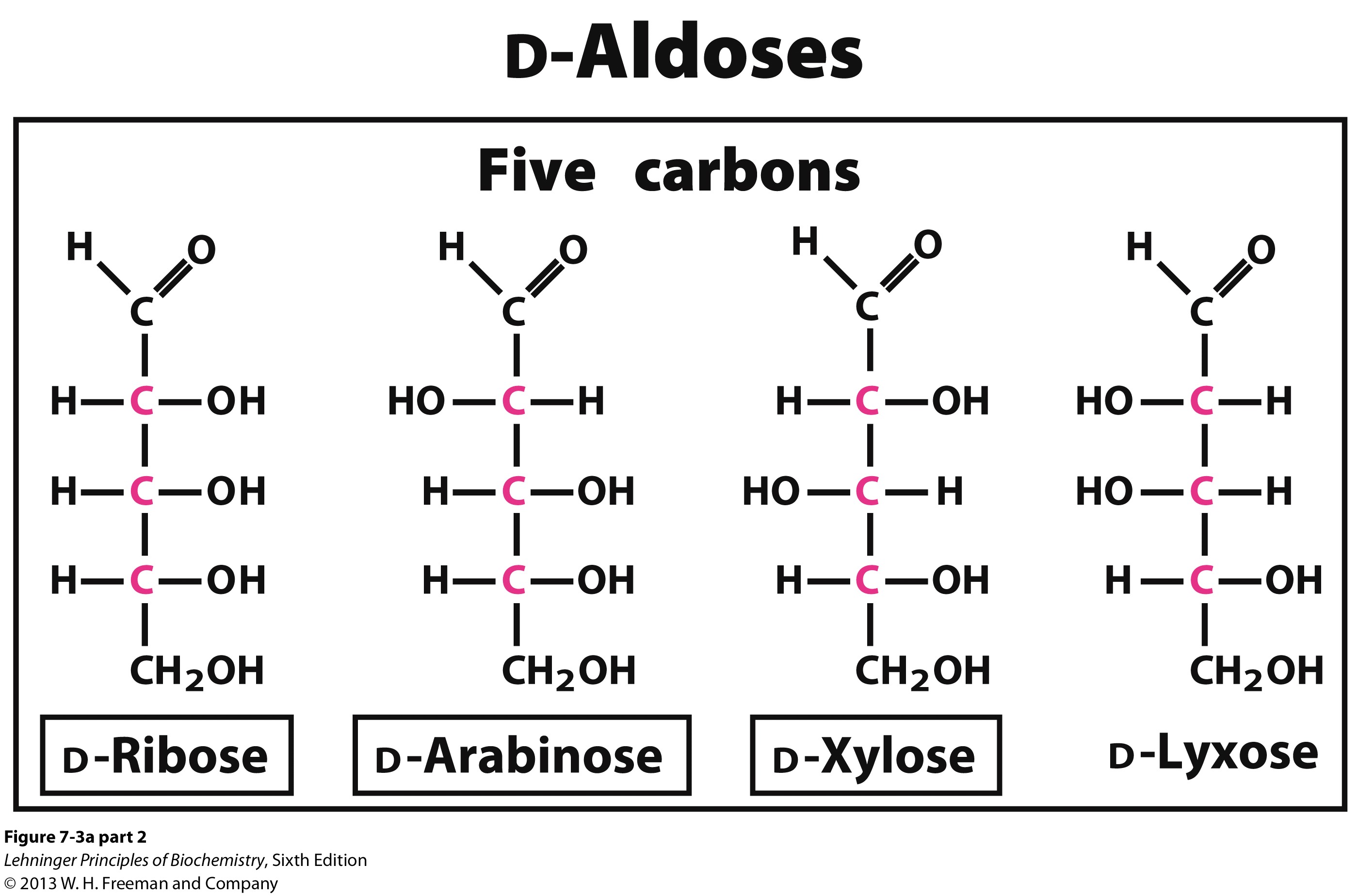 4
D-Aldoses
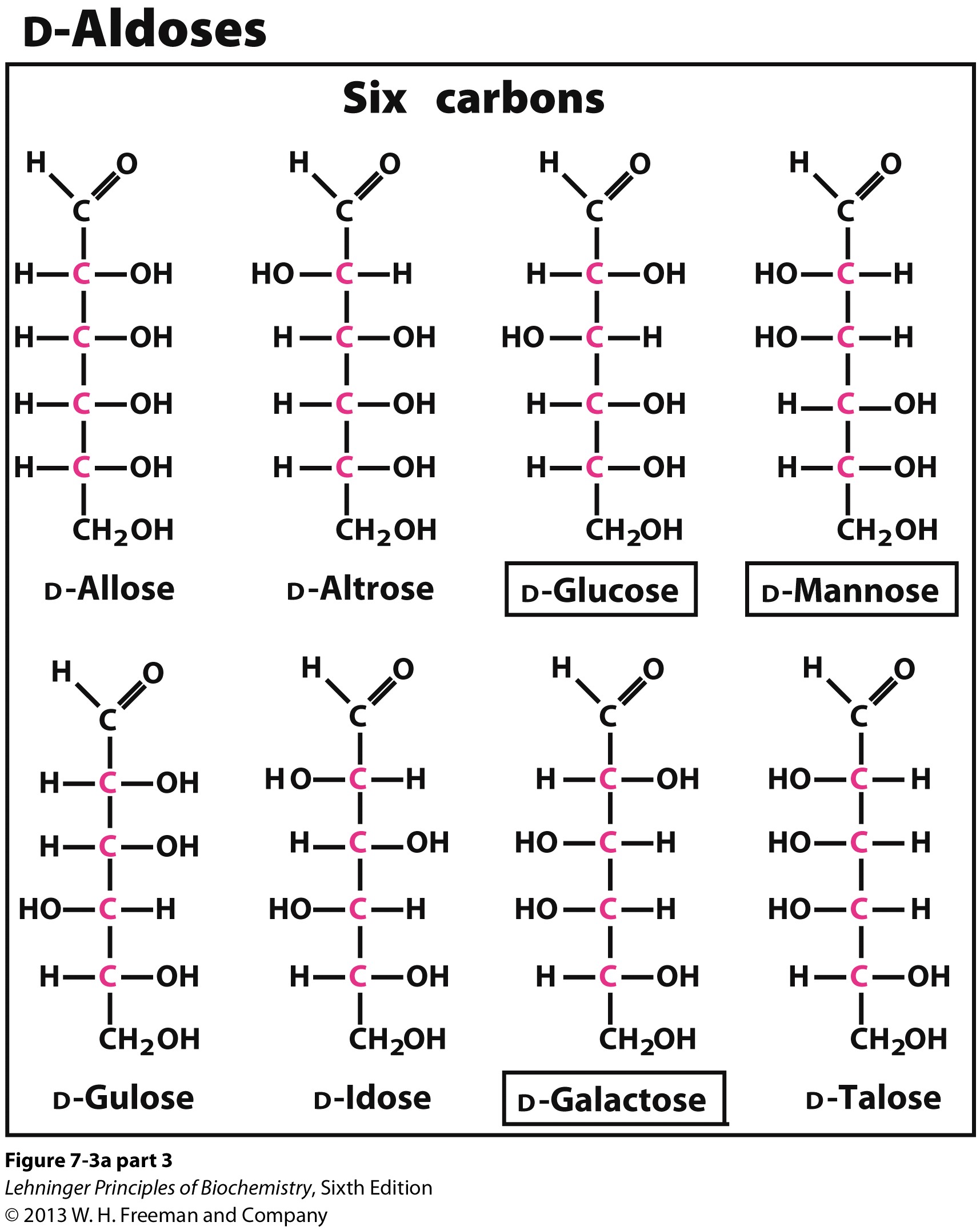 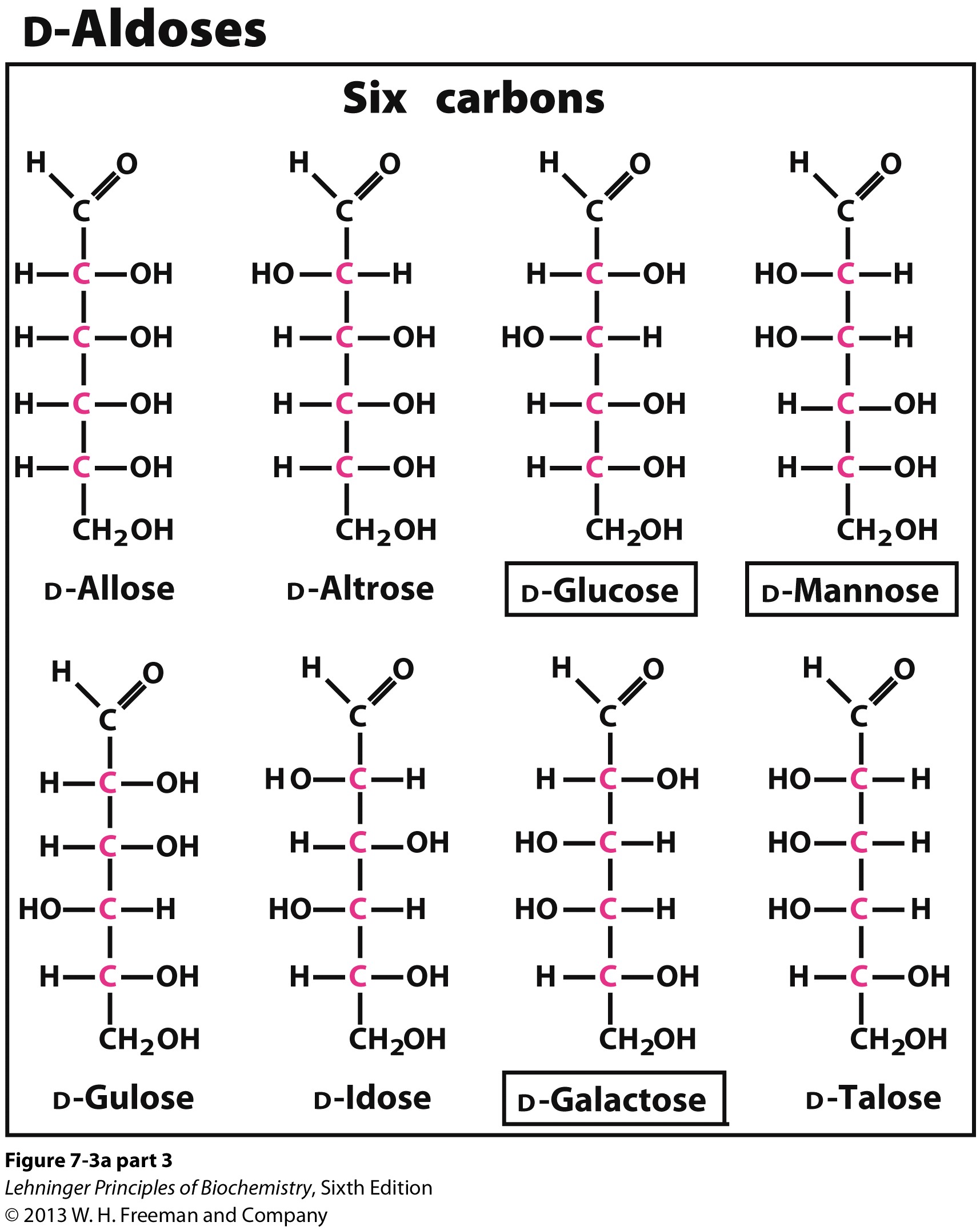 5
D-Ketoses
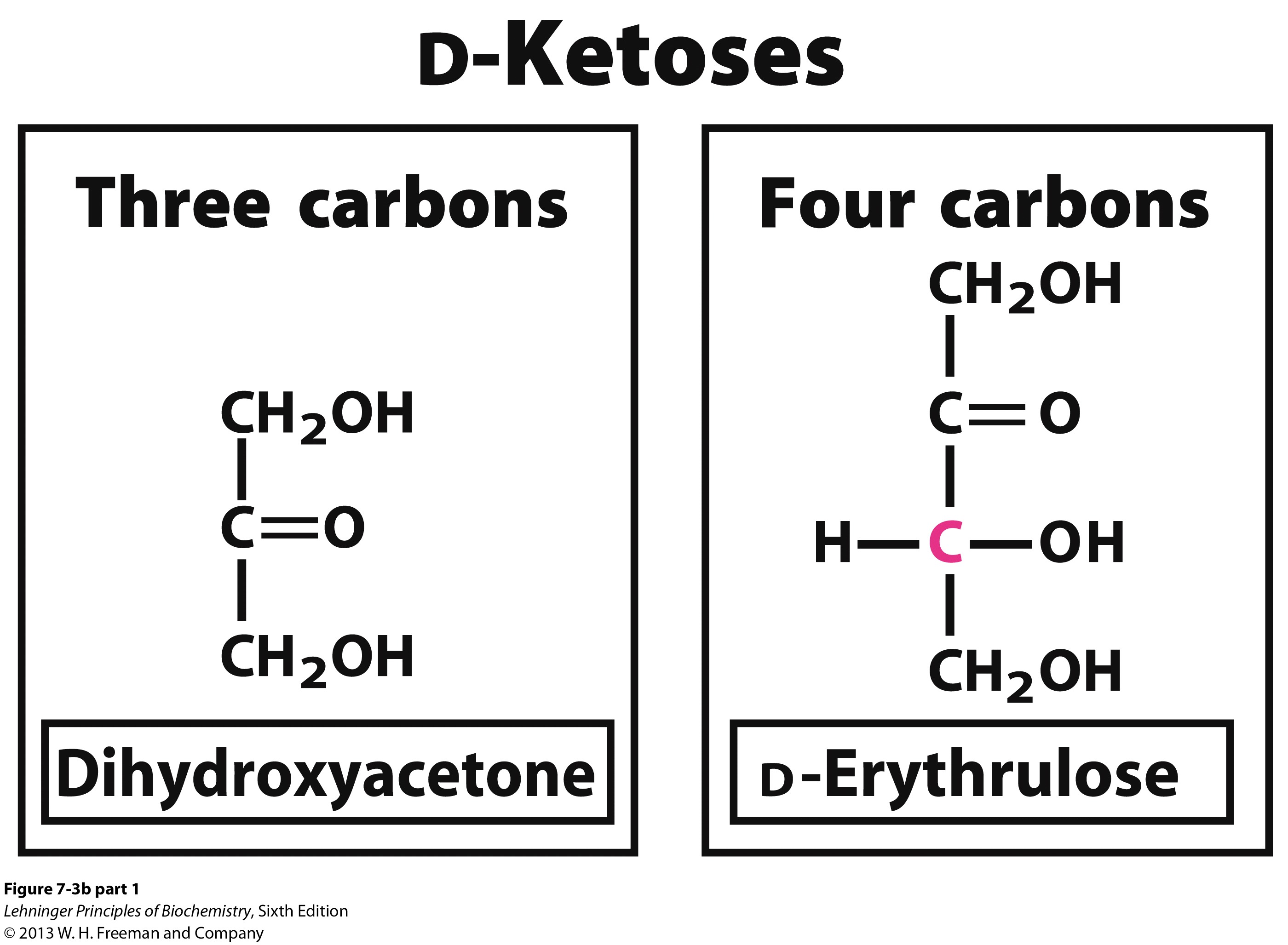 6
D-Ketoses
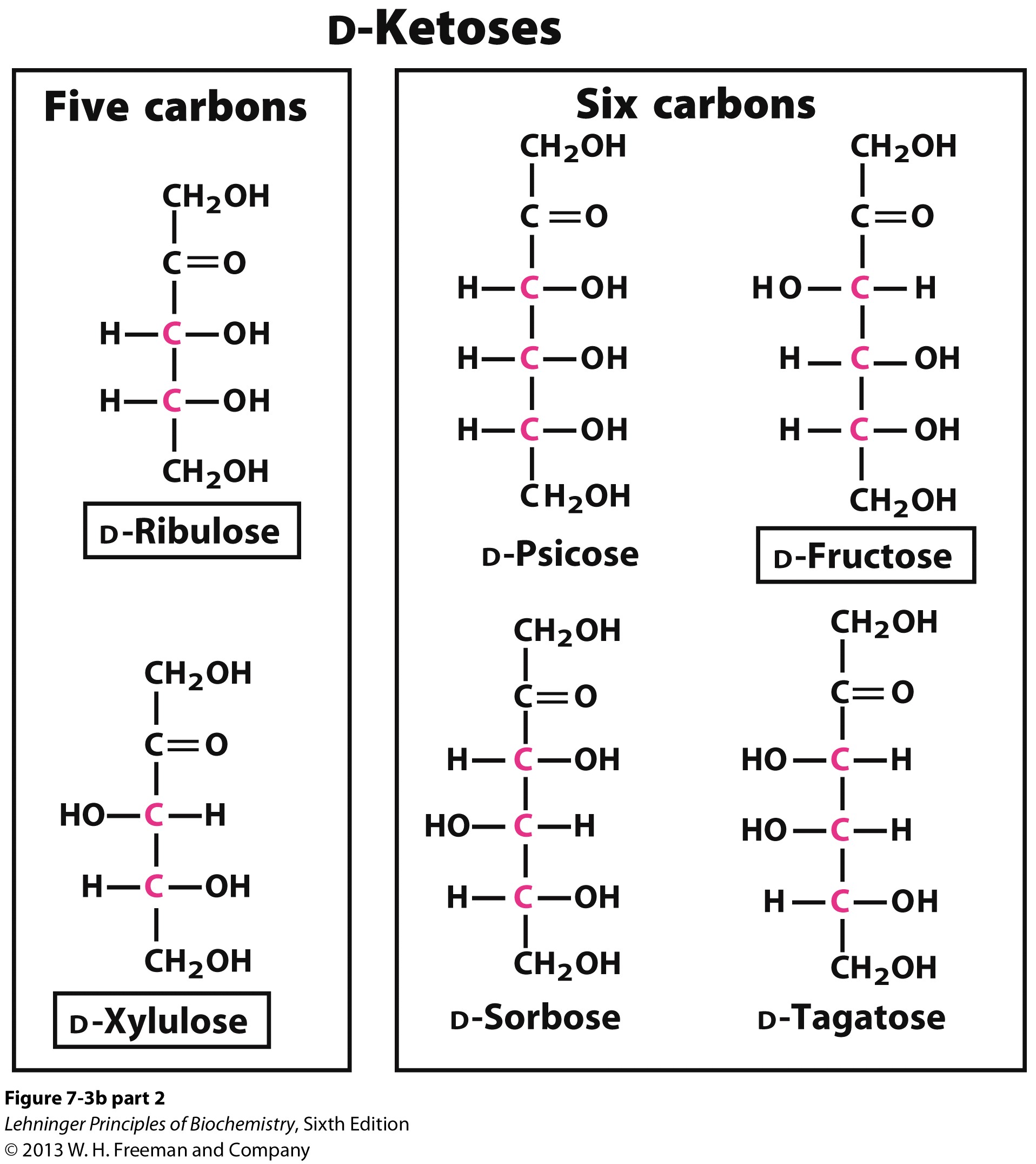 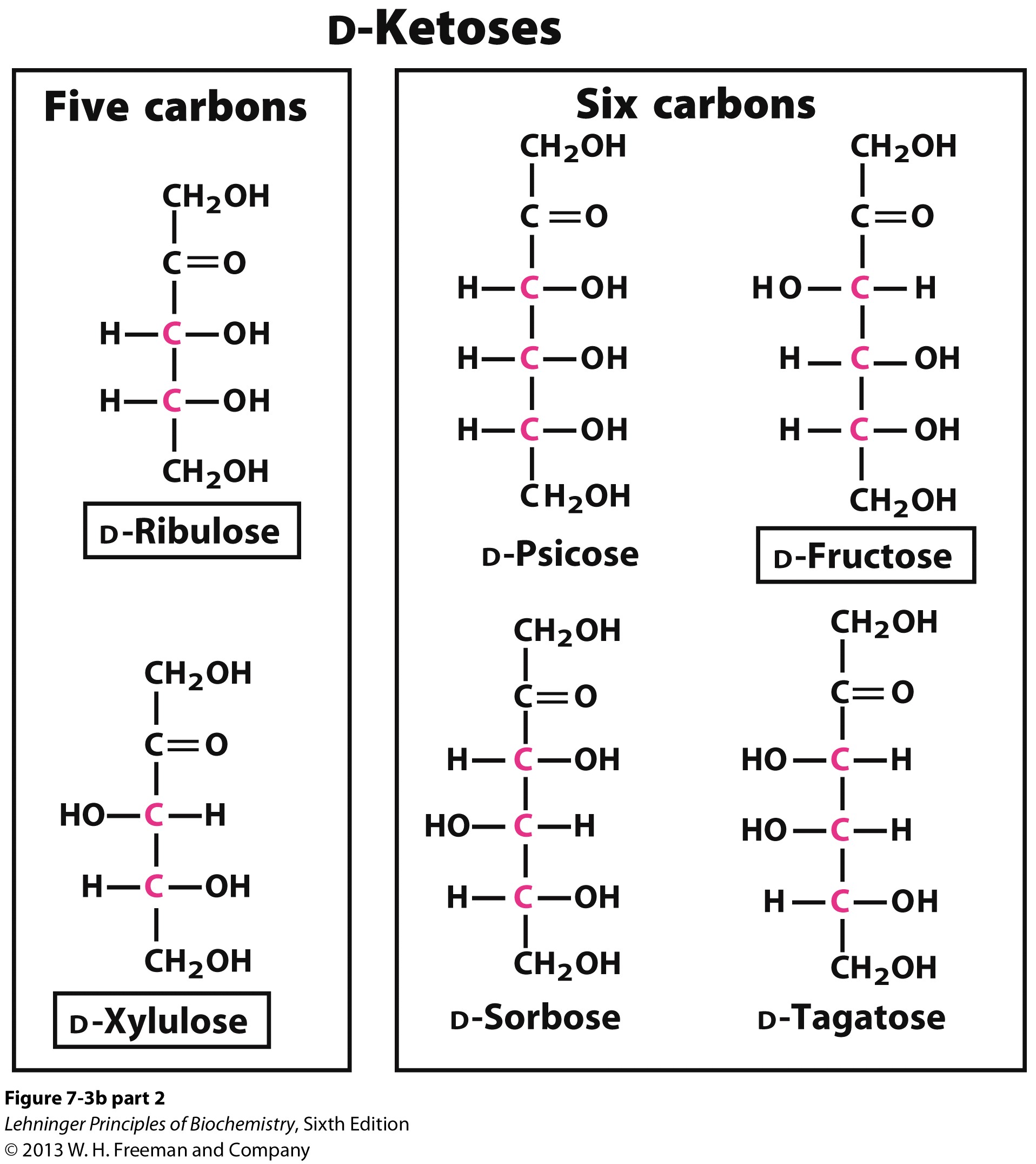 7
D-Ketoses
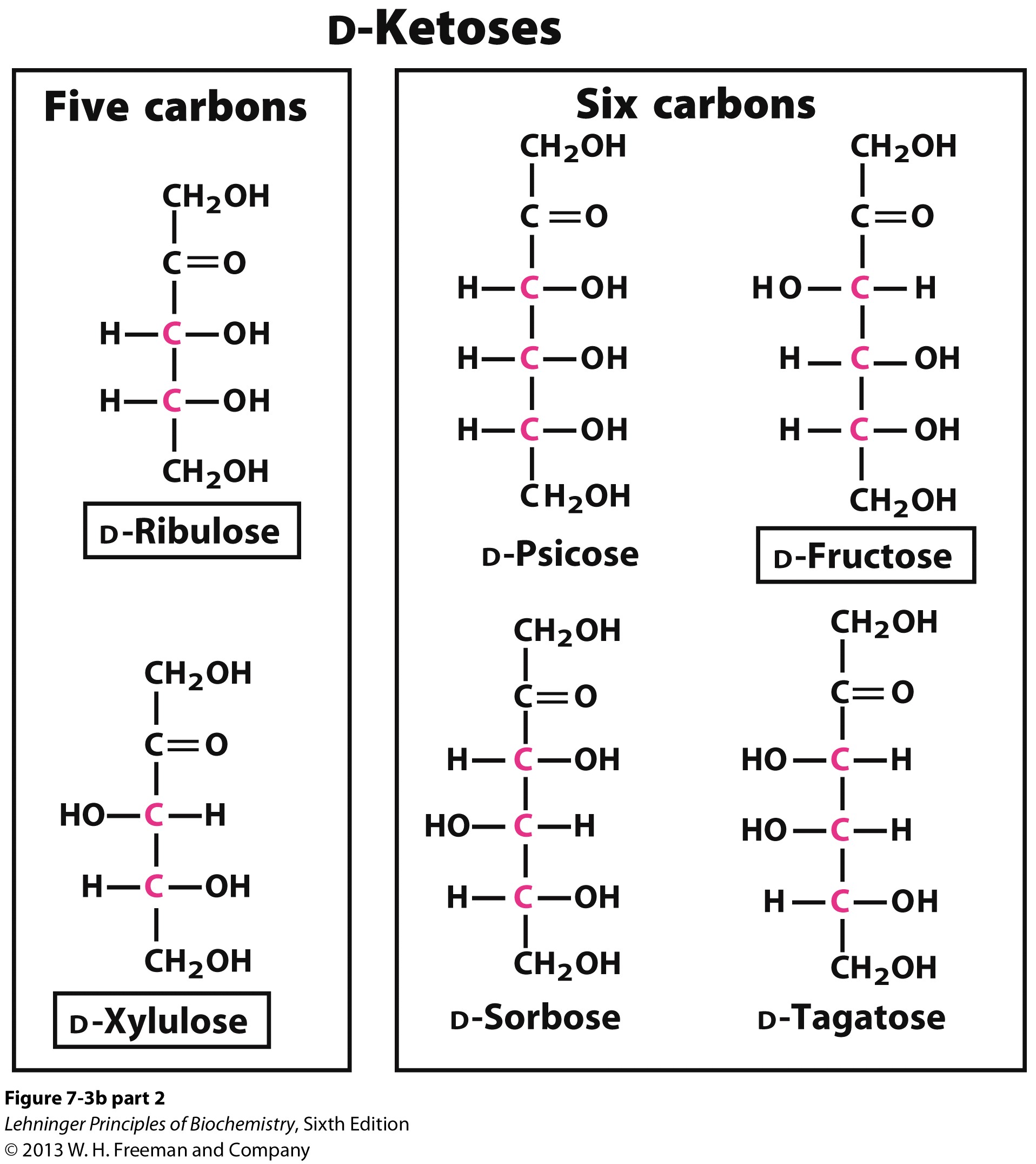 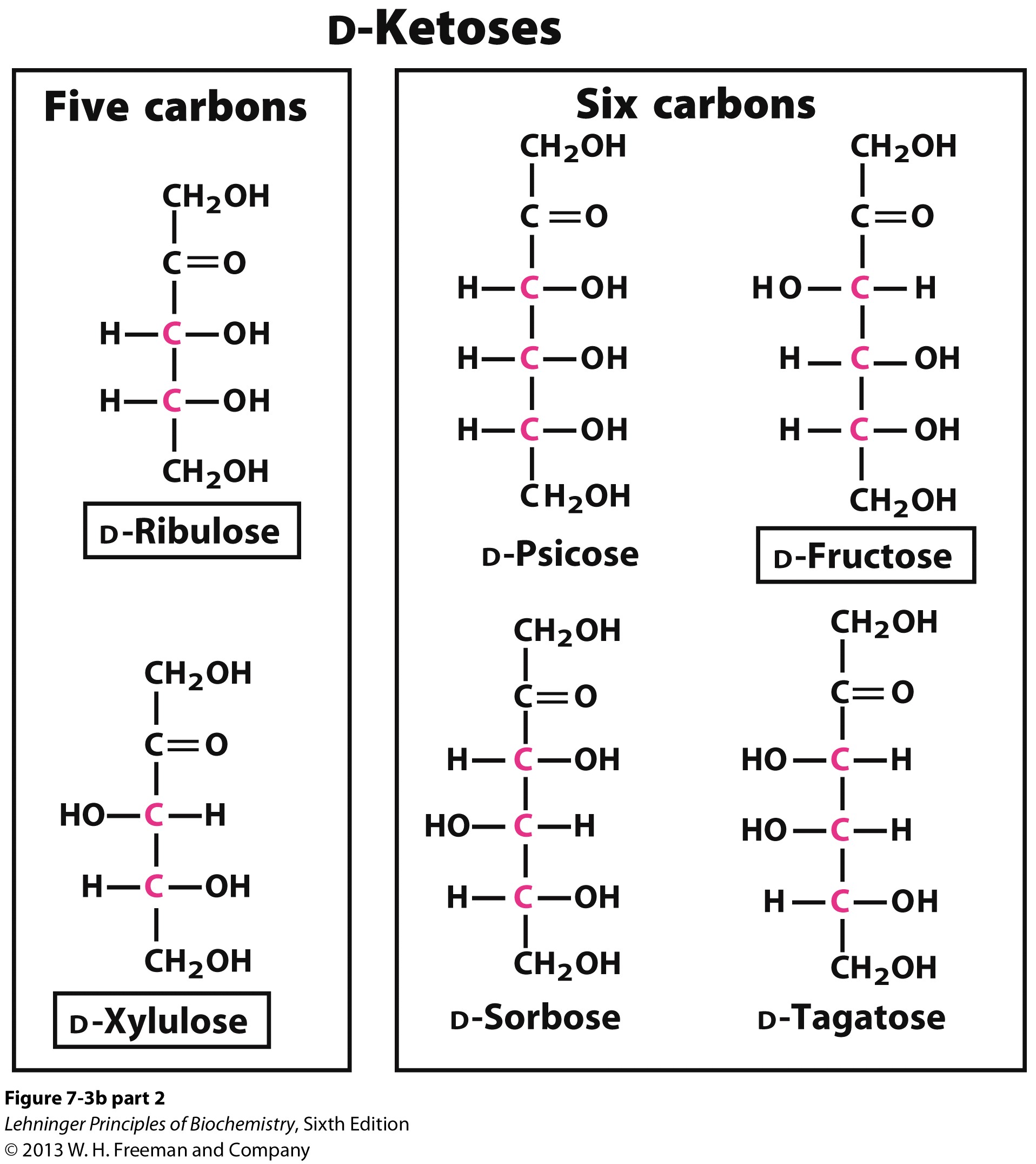 8
Hydroxyl group replacement
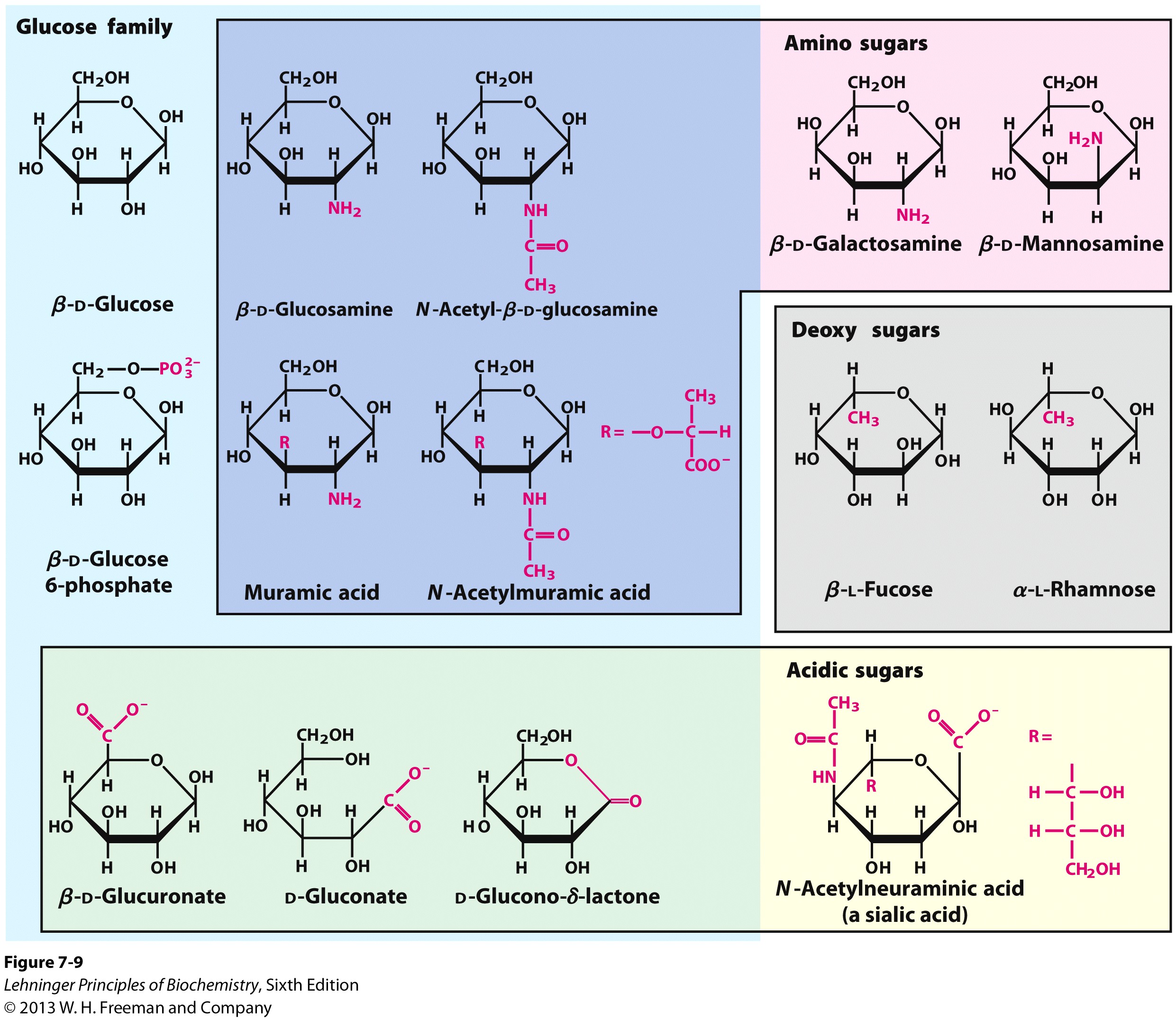 9
Carbon oxidation to a carboxyl group
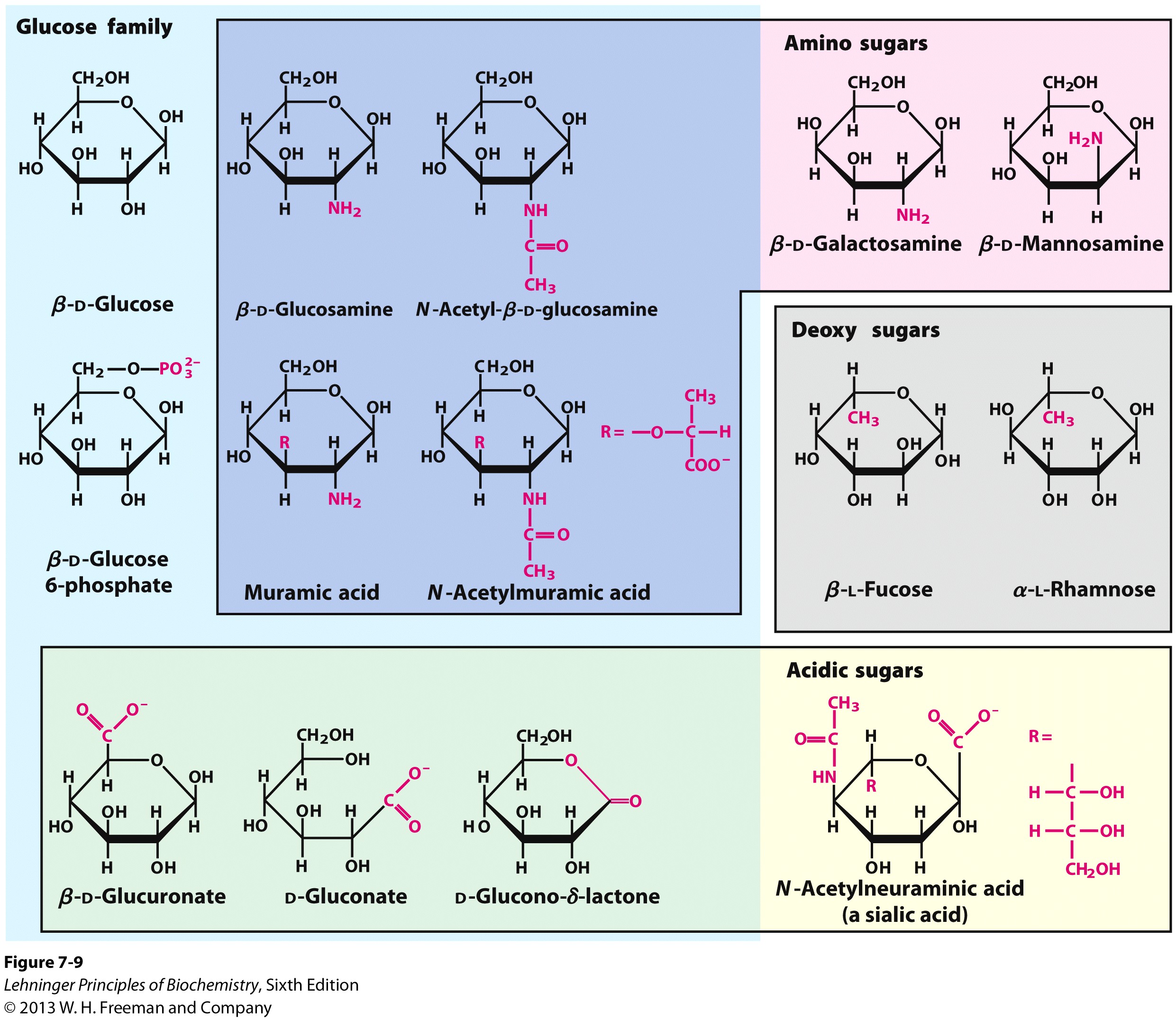 10
Monosaccharide Abbreviations
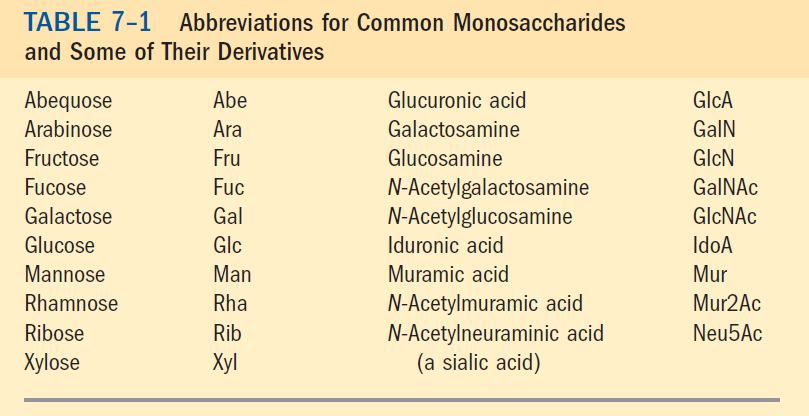 11